Integrative plasmid vectors for zinc-inducible gene expression in cyanobacteria
Keith Herbert
Synthetic Biology with Cyanobacteria
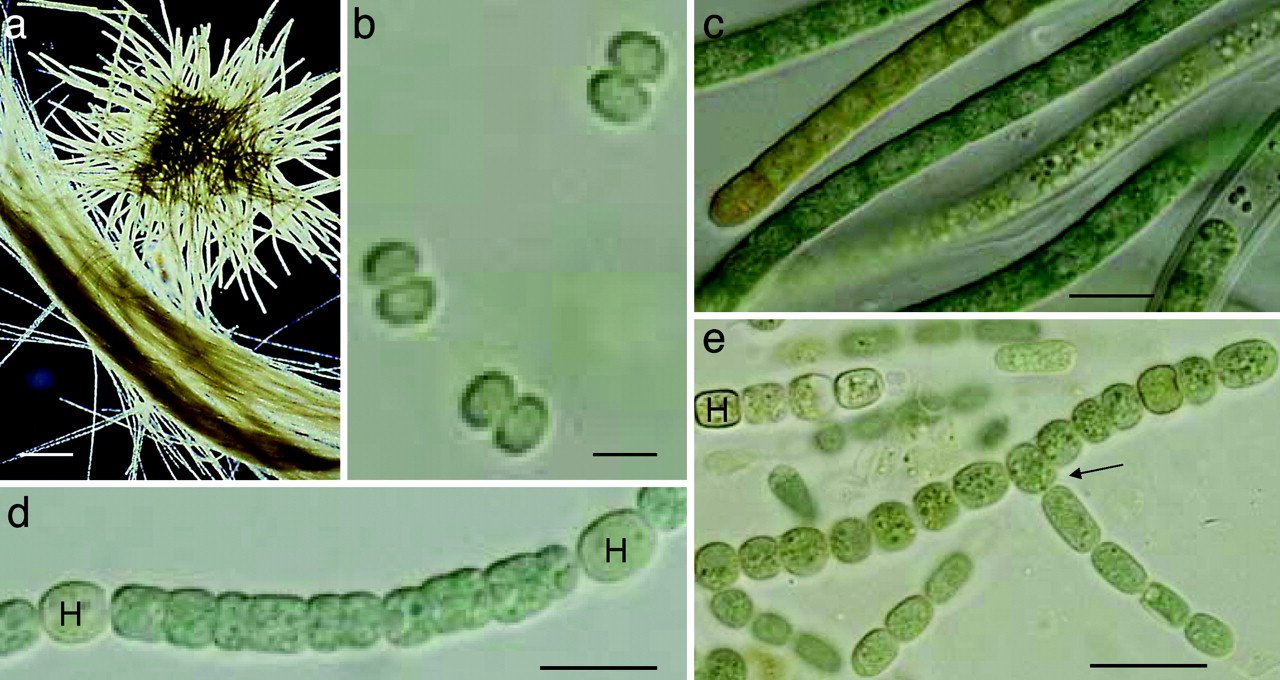 Cox PA, Banack SA, Murch SJ, et al. Diverse taxa of cyanobacteria produce beta-N-methylamino-L-alanine, a neurotoxic amino acid. Proc Natl Acad Sci USA. 2005;102(14):5074-8.
Synthetic Biology with Cyanobacteria
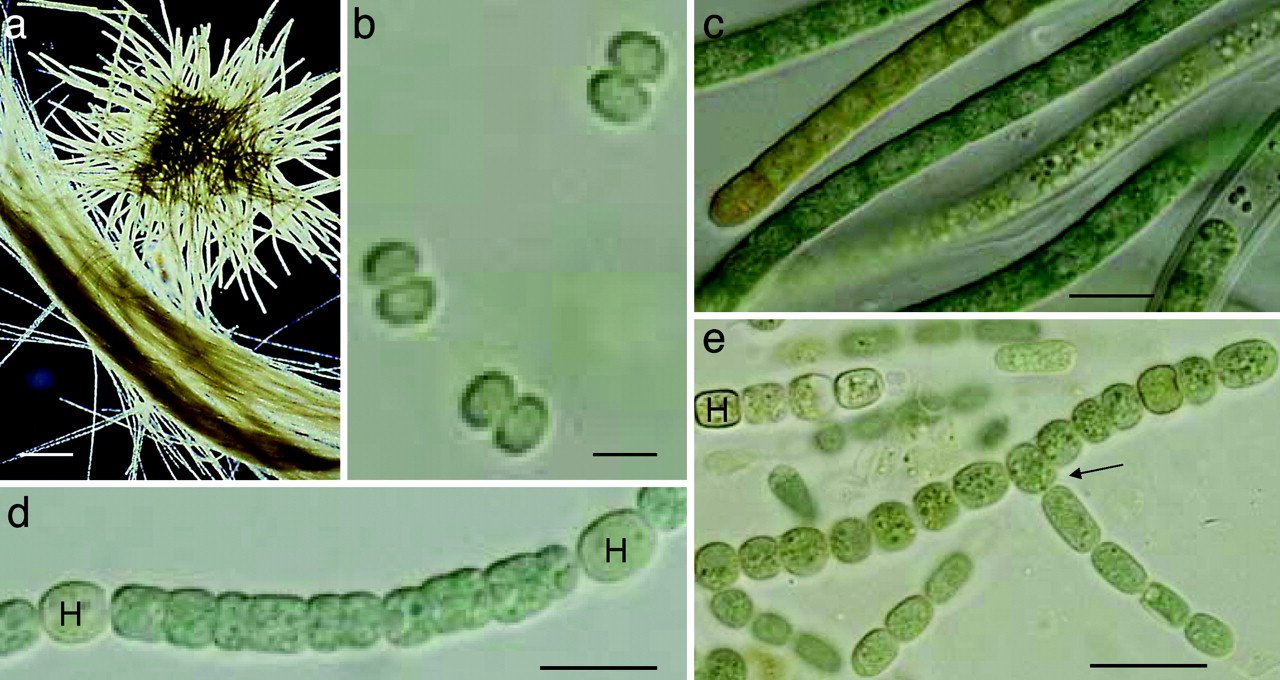 Biofuels
Biodiesel
Free fatty acids
Alkanes & alkenes
Ethanol
Butanols
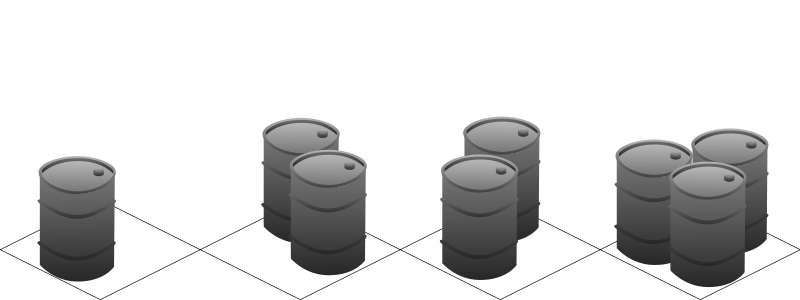 Cox PA, Banack SA, Murch SJ, et al. Diverse taxa of cyanobacteria produce beta-N-methylamino-L-alanine, a neurotoxic amino acid. Proc Natl Acad Sci USA. 2005;102(14):5074-8.
Synthetic Biology with Cyanobacteria
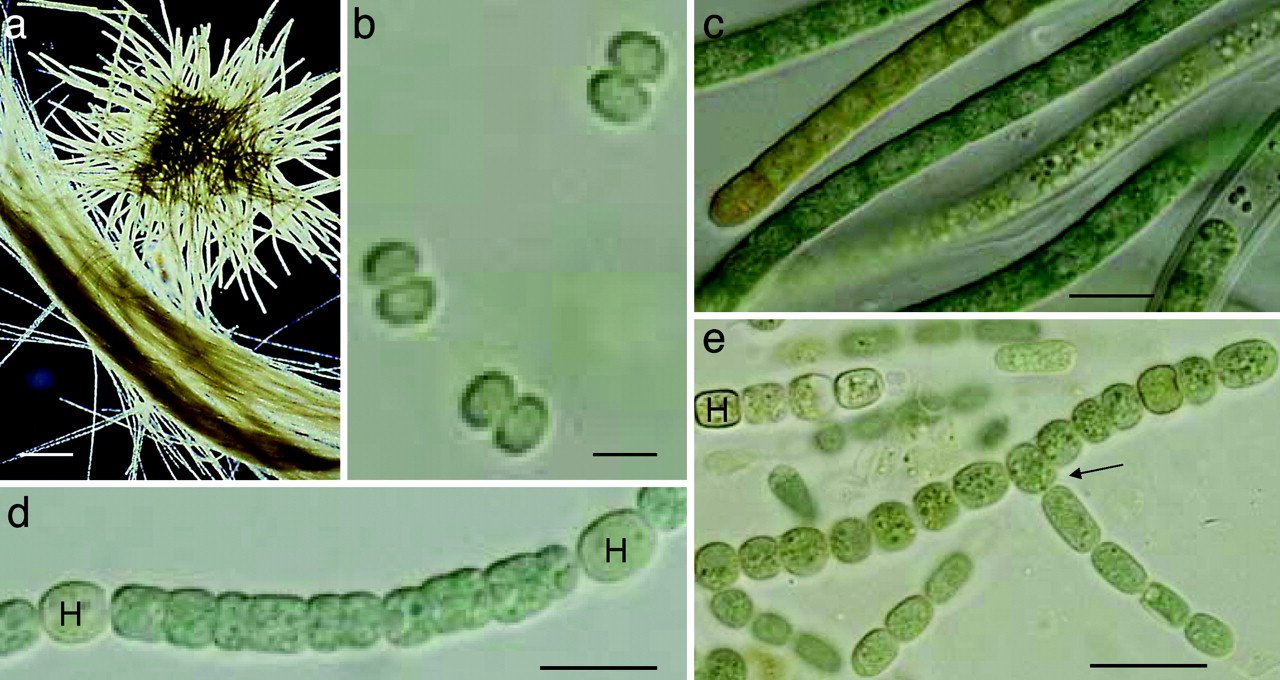 Biofuels
Biodiesel
Free fatty acids
Alkanes & alkenes
Ethanol
Butanols
Commodity chemicals
Ethylene
Isoprene
Acetone
Plastics
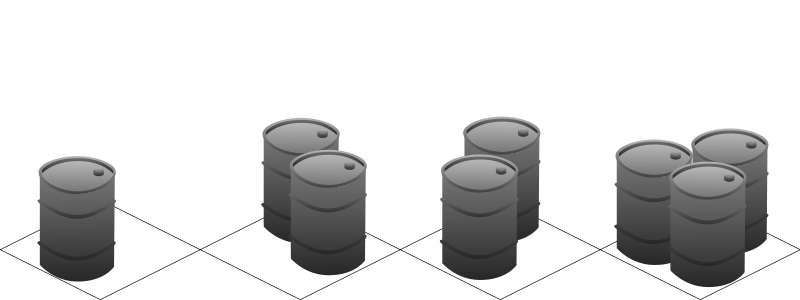 Openclipart.org
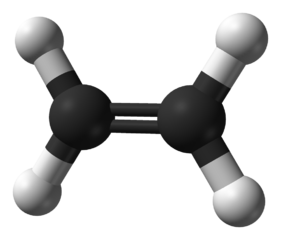 Wikimedia Commons
Cox PA, Banack SA, Murch SJ, et al. Diverse taxa of cyanobacteria produce beta-N-methylamino-L-alanine, a neurotoxic amino acid. Proc Natl Acad Sci USA. 2005;102(14):5074-8.
Tools lagging for cyanobacteria
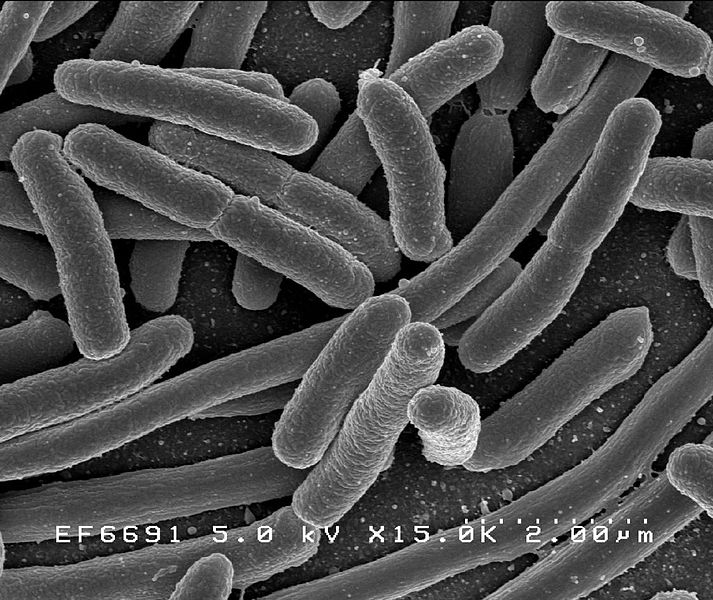 Rely on E. coli and coliphages for tools and systems
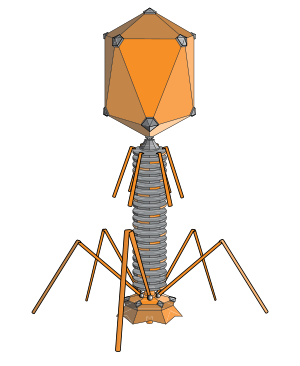 Rocky Mountain Laboratories, NIAID, NIH
About.com
lac operon and lacI repressor
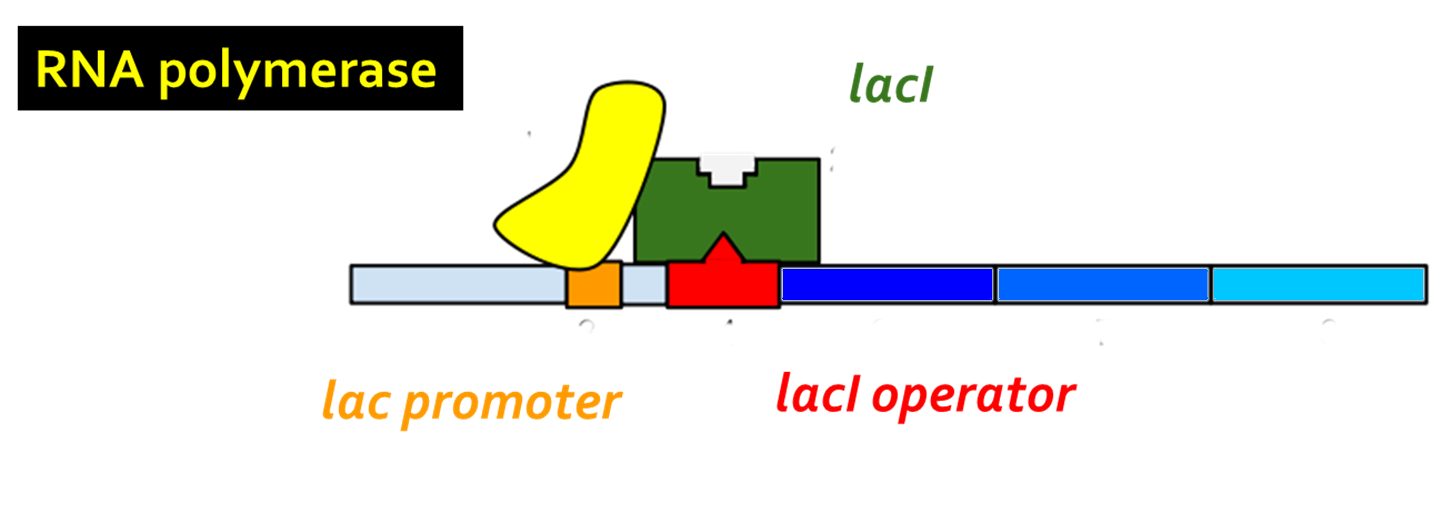 Genes of interest
Adapted from http://en.wikipedia.org/wiki/File:Lac_Operon.svg
lac operon and lacI repressor
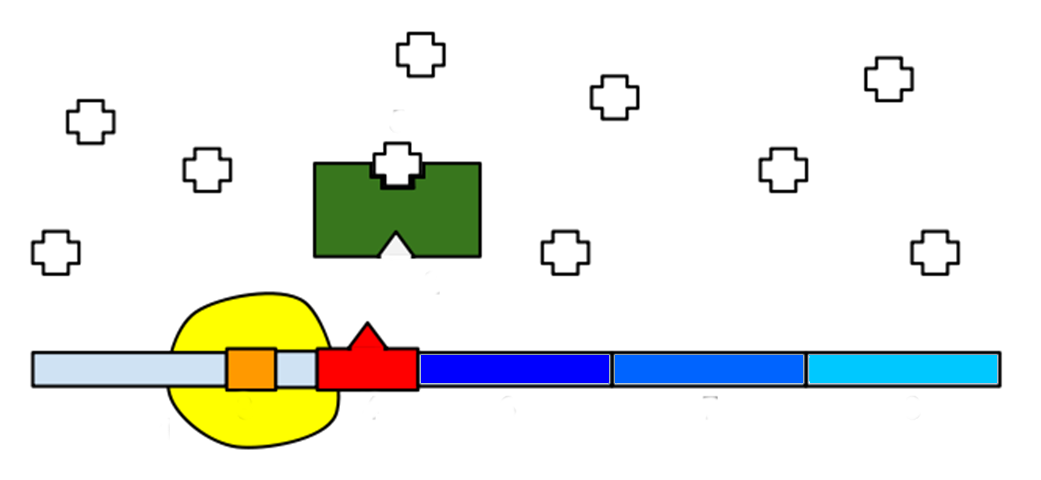 IPTG
Adapted from http://en.wikipedia.org/wiki/File:Lac_Operon.svg
lac repression “leaky” in cyanobacteria
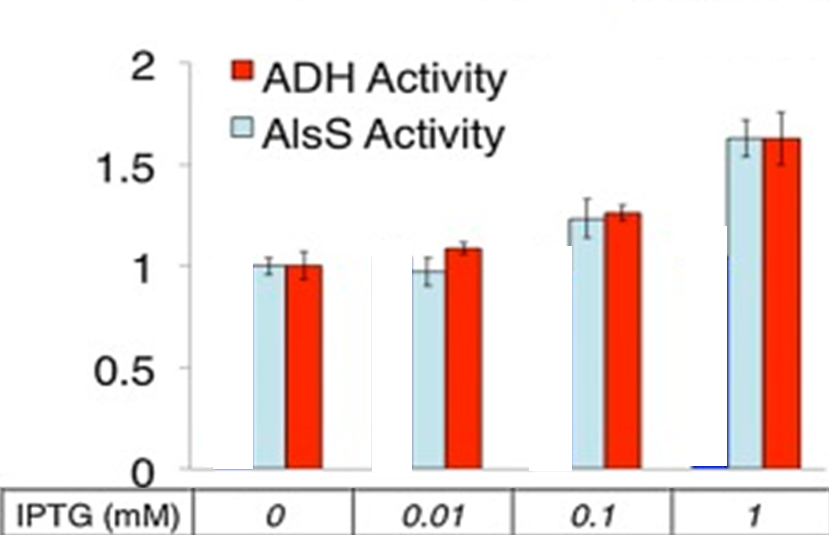 Oliver et al 2013
Expression of “repressed” genes in absence of IPTG
3 magnitudes of IPTG only changed activity by 1.6
Oliver JW, Machado IM, Yoneda H, Atsumi S. Cyanobacterial conversion of carbon dioxide to 2,3-butanediol. Proc Natl Acad Sci USA. 2013;110(4):1249-54.
Metal Regulated Expression
Gomez-santos et al 2012
Faced similar problem in Myxococcus xanthus
Created plasmids with gene expression induced by copper concentration
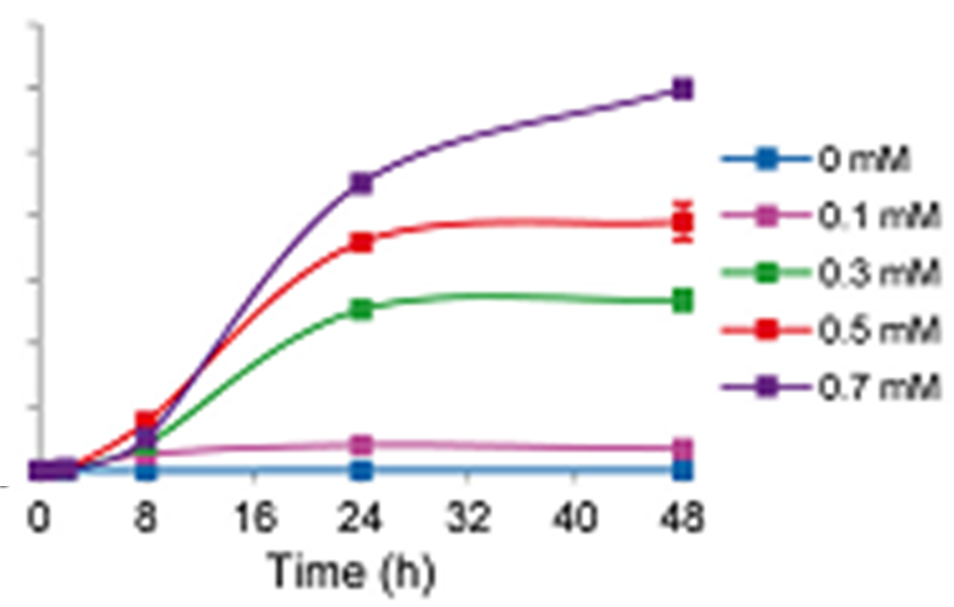 Cu Conc.
Gene Product Activity
Gómez-santos N, Treuner-lange A, Moraleda-muñoz A, et al. Comprehensive set of integrative plasmid vectors for copper-inducible gene expression in Myxococcus xanthus. Appl Environ Microbiol. 2012;78(8):2515-21.
SmtB repressor protein
Similar to lacI but for zinc instead of sugar
Divergently blocks both SmtA zinc neutralizer and itself to maintain zinc homeostasis
Zn
Zn
RNA polymerase
SmtB
smtB
smtA
smtA
smtB
operator
SmtB repressor protein
Similar to lacI but for zinc instead of sugar
Divergently blocks both  SmtA zinc neutralizer and itself to maintain zinc homeostasis
Zn
RNA polymerase
Zn
SmtB
smtB
smtA
smtA
smtB
operator
SmtB repressor protein
Similar to lacI but for zinc instead of sugar
Divergently blocks both SmtA zinc neutralizer and itself to maintain zinc homeostasis
Zn
Zn
SmtB
RNA polymerase
smtB
smtA
smtA
smtB
operator
Proposal
Create a plasmid vector for cyanobacteria with gene expression regulated by SmtB and induced by the addition of zinc to serve as replacement for lac operon based plasmids.
Sequence Parts for PsmtA
-10
ATG… genes of interest
EcoRI
BamHI
SalI
RBS
smtA
SmtB Binding Site
Transcription 
Start site
Plasmid Design
PsmtA
EcoRI
BamHI
HindIII
SalI
Replication origin
gene(s) of interest
Transcription terminator
Streptomycin resistance
XbaI
SalI
EcoRI
Plasmid Design
PsmtA
EcoRI
BamHI
HindIII
SalI
Homologous recombination sequence
gene(s) of interest
Transcription terminator
Streptomycin resistance
XbaI
SalI
EcoRI
Experimental Plasmid
PsmtA
EcoRI
BamHI
HindIII
SalI
Replication origin
luxA
Transcription terminator
luxB
Streptomycin resistance
XbaI
SalI
EcoRI
Gibson Assembly
3’
No restriction enzymes or secondary hosts
Premade primers with matching 5’ and 3’ 
mix with endonuclease, DNA polymerase and ligase in single step
5’
5’
3’
3’
5’
5’
3’
Gibson Assembly
Assemble complex plasmid without restriction enzymes or secondary hosts
Premade primers with matching 5’ and 3’ 
mixed with endonuclease, DNA polymerase and ligase in single step
endonuclease
3’
5’
5’
3’
3’
5’
5’
3’
Gibson Assembly
Assemble complex plasmid without restriction enzymes or secondary hosts
Premade primers with matching 5’ and 3’ 
mixed with endonuclease, DNA polymerase and ligase in single step
Heat to 75° C
3’
3’
5’
5’
5’
5’
3’
3’
Strands anneal
Gibson Assembly
Assemble complex plasmid without restriction enzymes or secondary hosts
Premade primers with matching 5’ and 3’ 
mixed with endonuclease, DNA polymerase and ligase in single step
Cool to 50° C
DNA ligase
3’
5’
5’
3’
DNA polymerase
Gibson Assembly
Assemble complex plasmid without restriction enzymes or secondary hosts
Premade primers with matching 5’ and 3’ 
mixed with endonuclease, DNA polymerase and ligase in single step
3’
5’
5’
3’
Transformation
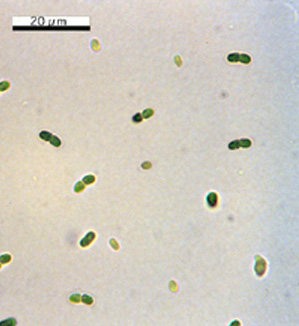 Synechococcus sp. PCC 7002 capable of natural transformation
Does not required electric shock, freezing, chemicals
Has exonuclease in membrane. Only takes linear DNA
Plasmid must be digested with single restriction enzyme first
Reforms into circle once within cell
microbewiki.kenyon.edu/index.php/Synechococcus
Transformation
Cultures incubated overnight with digested plasmid
Cultures centrifuged, spread over plate containing antibiotic
Incubated until colonies visible
Select colonies. Repeat  steps 2 and 3 several times.
Inoculate liquid cultures
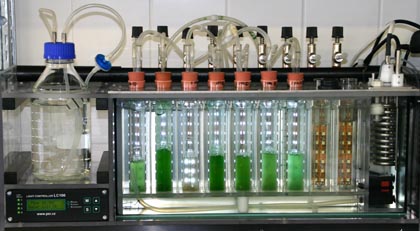 qubitbiology.com
Measurement
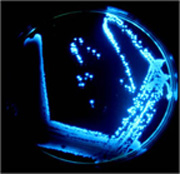 Bacterial luciferase used as reporter gene
Active Bioluminescence
Oxidizes n-decanal, long chain alcohol
Cyanobacteria glow red under UV light, interferes with GFP
http://en.wikipedia.org/wiki/File:Biolumplate.jpg
Measurement
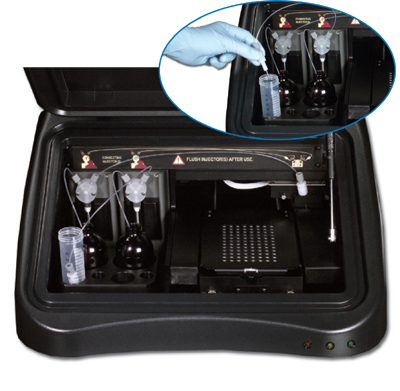 Liquid cultures each exposed to varying concentrations of Zn2+ 
0.0 μ M to 2.0 μM
Luciferase activity measured 
solution of n-decanal to each culture
 luminometer measures strength of glow
promega.com
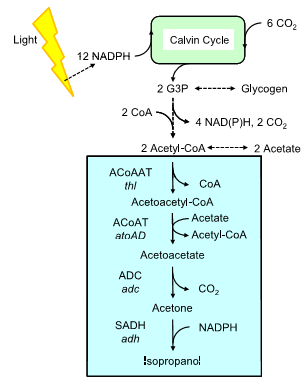 Applications
PsmtA
EcoRI
BamHI
HindIII
SalI
thl
atoAD
Kusakabe T, Tatsuke T, Tsuruno K, et al. Engineering a synthetic pathway in cyanobacteria for isopropanol production directly from carbon dioxide and light. Metab Eng. 2013;
adh
XbaI
adc
SalI
Control Multiple Genes w/ Multiple Metals
SmtB / ArsR family of repressor proteins
Similar structure and binding domains
Each affects different metal
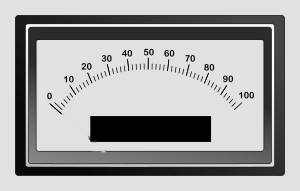 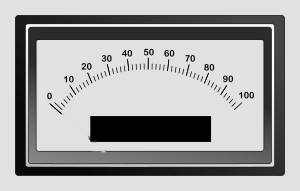 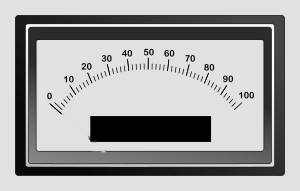 Enzyme B
Enzyme C
Enzyme A
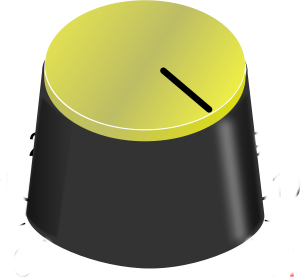 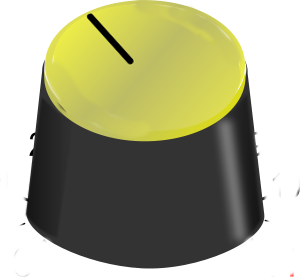 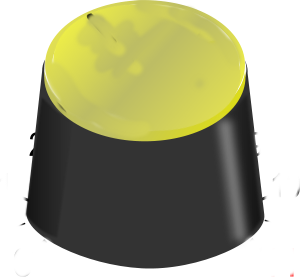 Openclipart.org